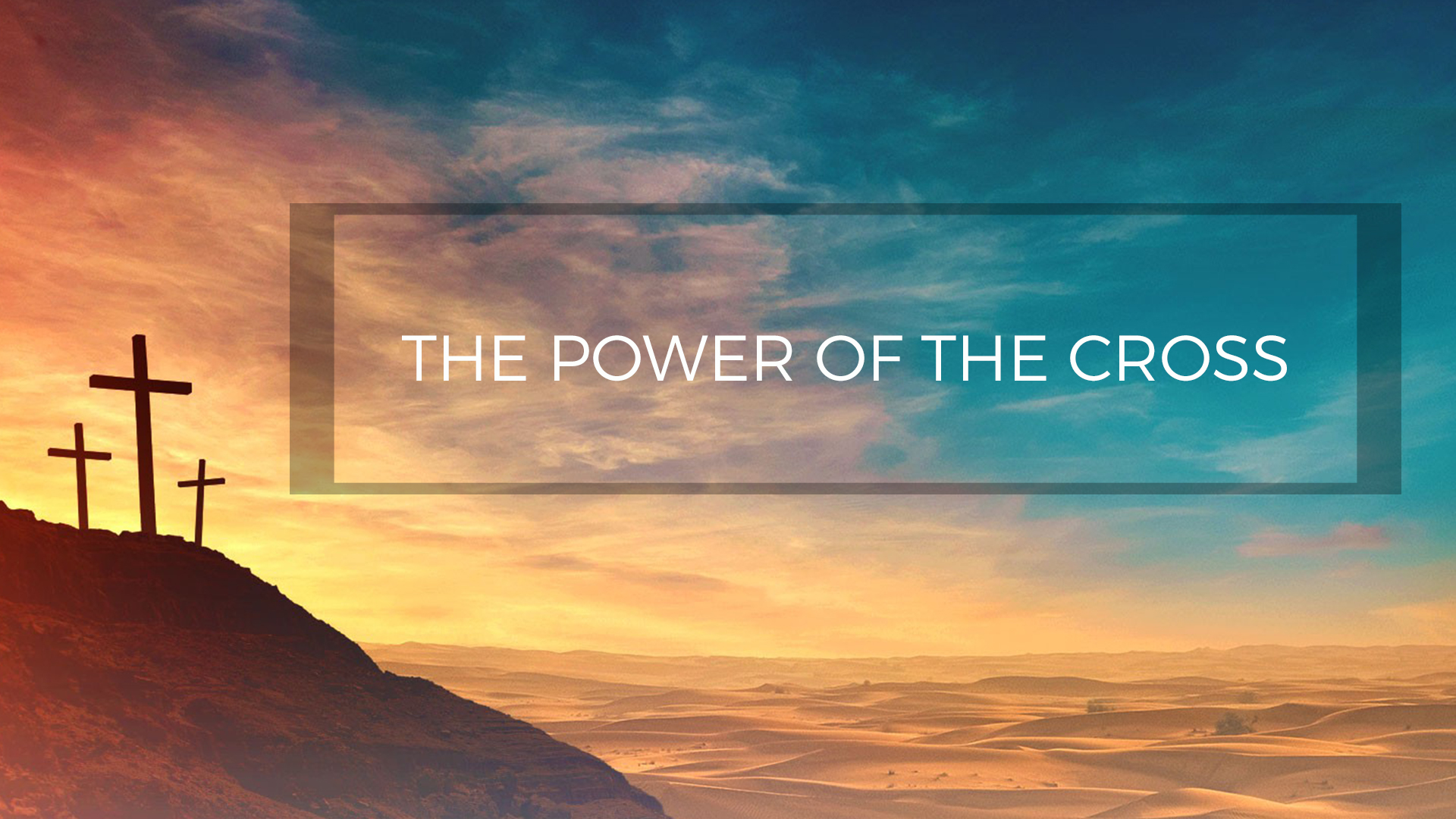 1. The Power to Draw Sinners
John 12:32-33

John 15:13
Romans 5:6-8
1 John 4:9-10
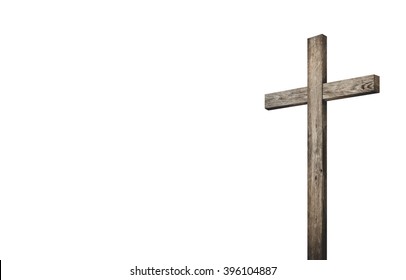 2. The Power to Save Sinners
1 Corinthians 1:18

Genesis 2:17
Romans 3:23-26
1 Peter 2:24
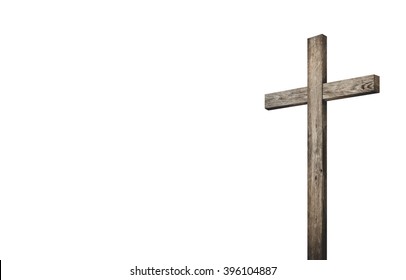 3. The Power to Reconcile
Colossians 1:19-22
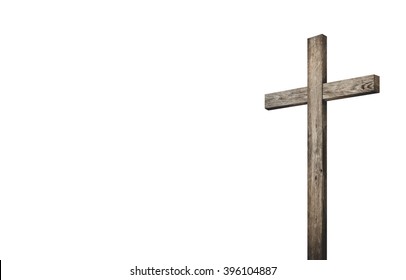 Sin Separates Us from GodIsaiah 59:1-2
God
us
S
I
N
“having made peace through the blood of His cross” - Col. 1:20
God
us
S
I
N
4. The Power to Unite
Ephesians 2:14-18

John 13:34-35
Ephesians 4:1-3
Colossians 3:12-14
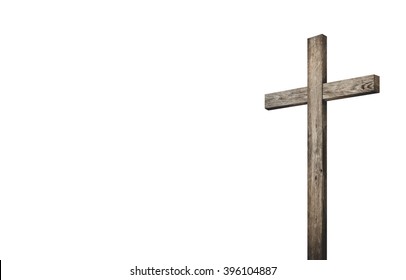 The Power of the Cross
Draw Sinners
Save Sinners
Reconcile Sinners to God
Unite Forgiven Sinners in Christ
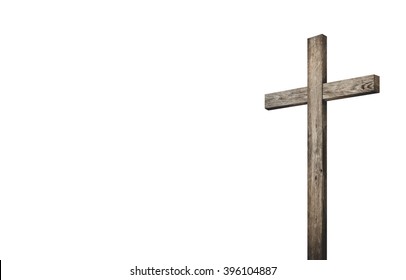